Мероприятия по снижению уровня социальных рисков на 2017 год
Цели и задачи
Цели
Повышение лояльности населения к ГК Росатом, 
Снижение социально-политических рисков на территориях присутствия Госкорпорации.
Задачи
Повышение эффективности муниципальной власти и формирование  новых компетенций;
Вовлечение населения в проекты ОМСУ и ГК по развитию территории;
Методы
Формирование сообщества «Гражданин Страны Росатом»; 
Реализация инициатив «Лучших муниципальных  практик»; 
Проведение конкурса «Слава Созидателям!»;
Создание коммуникационной площадки для взаимодействия власти и жителей.
2
Перечень проектов. Итоги 2016 года.
Гражданин страны Росатом

Проект стартовал в 2016 году на всех атомных территориях;

Цель: формирование сообщества, способного эффективно взаимодействовать с ОМСУ и ГК;

Задача: формирование базы активных, ответственных, конструктивных, компетентных горожан.
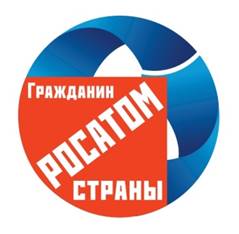 3
Перечень проектов. Итоги 2016 года.
Слава Созидателям!

Уникальный патриотический проект, стартовал в 2016 году;
 
Реализован на всех «атомных» территориях;

Широкая поддержка всех слоев населения;

Большой общественный резонанс.
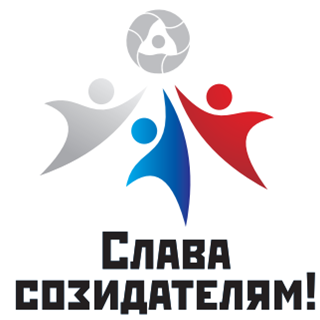 4
«Что хорошо для Росатома, то хорошо для Города.Что хорошо для Города, то хорошо для Росатома!»
Государственная корпорация «Росатом»
1. Эффективность
2. На шаг впереди
3. Безопасность
4. Ответственность за результат
5. Уважение
6. Единая команда
Благотвори тельность
соглашения
ценности
налоги
ценности
«Атомные города»
«Граждане Страны Росатом»
решения
УПРАВЛЕНИЕ
ЭКОНОМИКА
СОЦ.СФЕРА
ЭФФЕКТИВНАЯ КОММУНИКАЦИЯ
Решение приоритетных городских задач
ТОР
«Умные города»
Лучшие мун. практики
Открытая власть
Школа Росатома
Территория культуры Росатома
Реализация инициатив «снизу»
Вовлечение граждан в принятие решений
«Принятие решений это почетное право и обязанность каждого активного гражданина».
5
Перечень проектов 2017
Проекты Госкорпорации Росатом
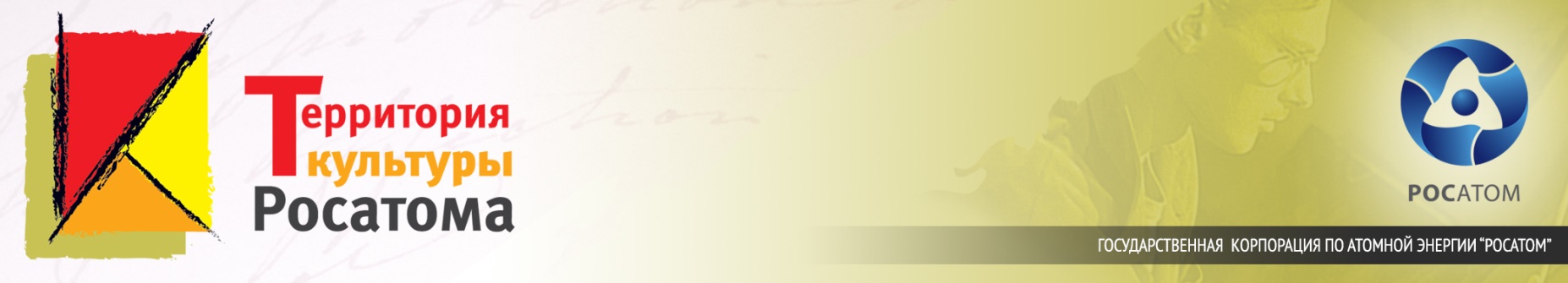 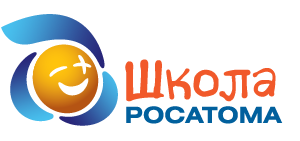 10 «Атомных» песен
Уроки краеведения
6
Перечень проектов 2017
Слава Созидателям!
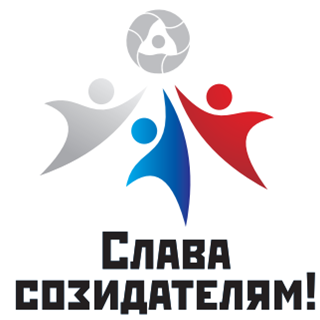 …«В основе всей нашей системы образования должен лежать фундаментальный принцип: каждый ребёнок, подросток одарён, способен преуспеть и в науке, и в творчестве, и в спорте, в профессии и в жизни»… 		В.В.Путин, Послание Федеральному Собранию, 2016г.
7
Перечень проектов 2017
Лучшие муниципальные практики.
…«Готовность работать ради России, сердечная, искренняя забота о ней – вот что лежит в основе этого объединения»… 
…«Не лучше ли посоветоваться с людьми, спросить у них, как они хотят видеть улицы, свои дворы, парки и набережные, спортивные и детские площадки?»… 							В.В.Путин, Послание Федеральному Собранию, 2016г.
8
Перечень проектов 2017
Гражданин Страны Росатом
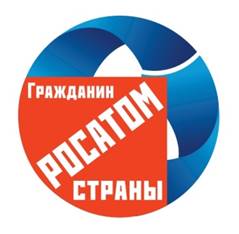 …«Воля и великодушие граждан, которые участвуют в таких проектах, формируют столь необходимую России атмосферу общих дел, создают колоссальный социальный потенциал, и он должен быть обязательно востребован.»… 	В.В.Путин, Послание Федеральному Собранию, 2016г.
9
Текущее взаимодействие
РОСАТОМ
ОМСУ
ГОРОЖАНЕ
10
Ограничение в прямом взаимодействии
РОСАТОМ
ОМСУ
ГОРОЖАНЕ
11
Концепция успешного взаимодействия
РОСАТОМ
ОМСУ
ГСР
ГОРОЖАНЕ
12
Перечень проектов 2017.
Создание сетевого сообщества Гражданин Страны Росатом
Снижение уровня социальных рисков в 2017-2019 годах.
13
Ключевые организационные мероприятия периода
Декабрь
Ноябрь
Сентябрь
Июль
Октябрь
Март
Июнь
Апрель
Май
Февраль
Август
Планирование
Завершение и подведение итогов
Реализация
Установочные сессии/семинары на территориях
«Гражданин страны Росатом» организация и проведение заседаний Совета «Гражданин страны Росатом»
Формирование Совета «Гражданин страны Росатом»
«Гражданин страны Росатом» организация и проведение встреч и обсуждений инициативных граждан
«Лучшие практики» дорожная карта подготовка и утверждение
«Лучшие практики» отбор релевантных федеральных практик
«Лучшие практики» организация рабочей группы по формированию и внедрению
«Лучшие практики» результаты
«Слава созидателям» проведение мероприятий конкурса
14
«Гражданин страны Росатом» – объединяющий проект
Росатом
2
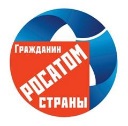 Власть
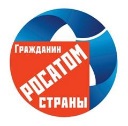 1
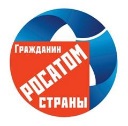 3
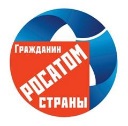 4
Жители
15
Модель 2017
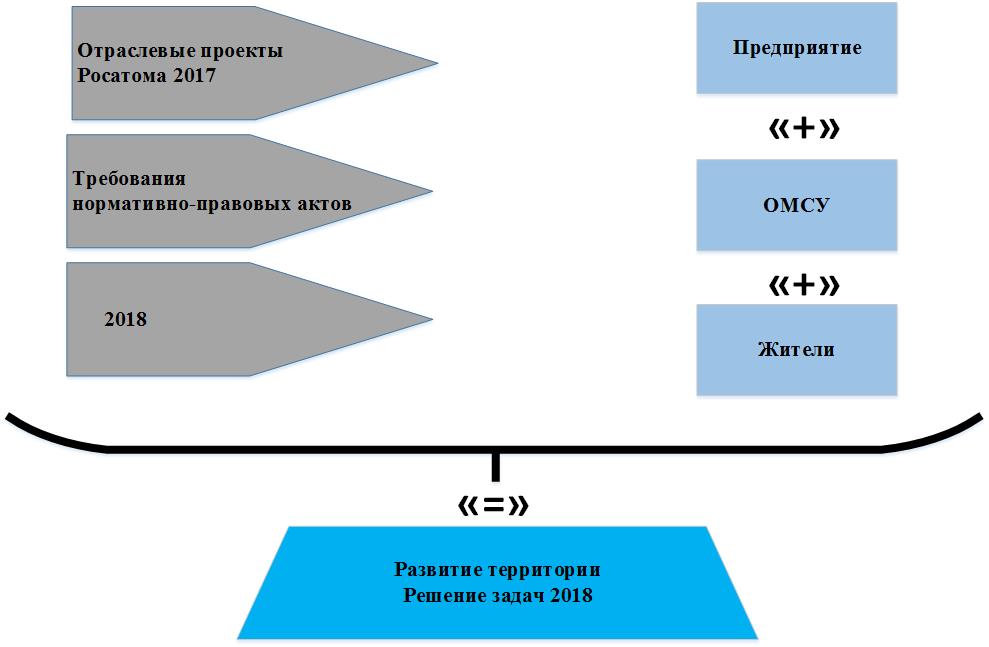 16
Спасибо за внимание!
17